Галина Герасим 
Національний університет  « Львівська політехніка "  Львів
Януш  Сіреславський 
 Інститут Психіатрії i Неврології  
 Варшава
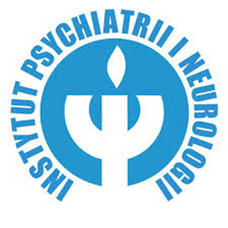 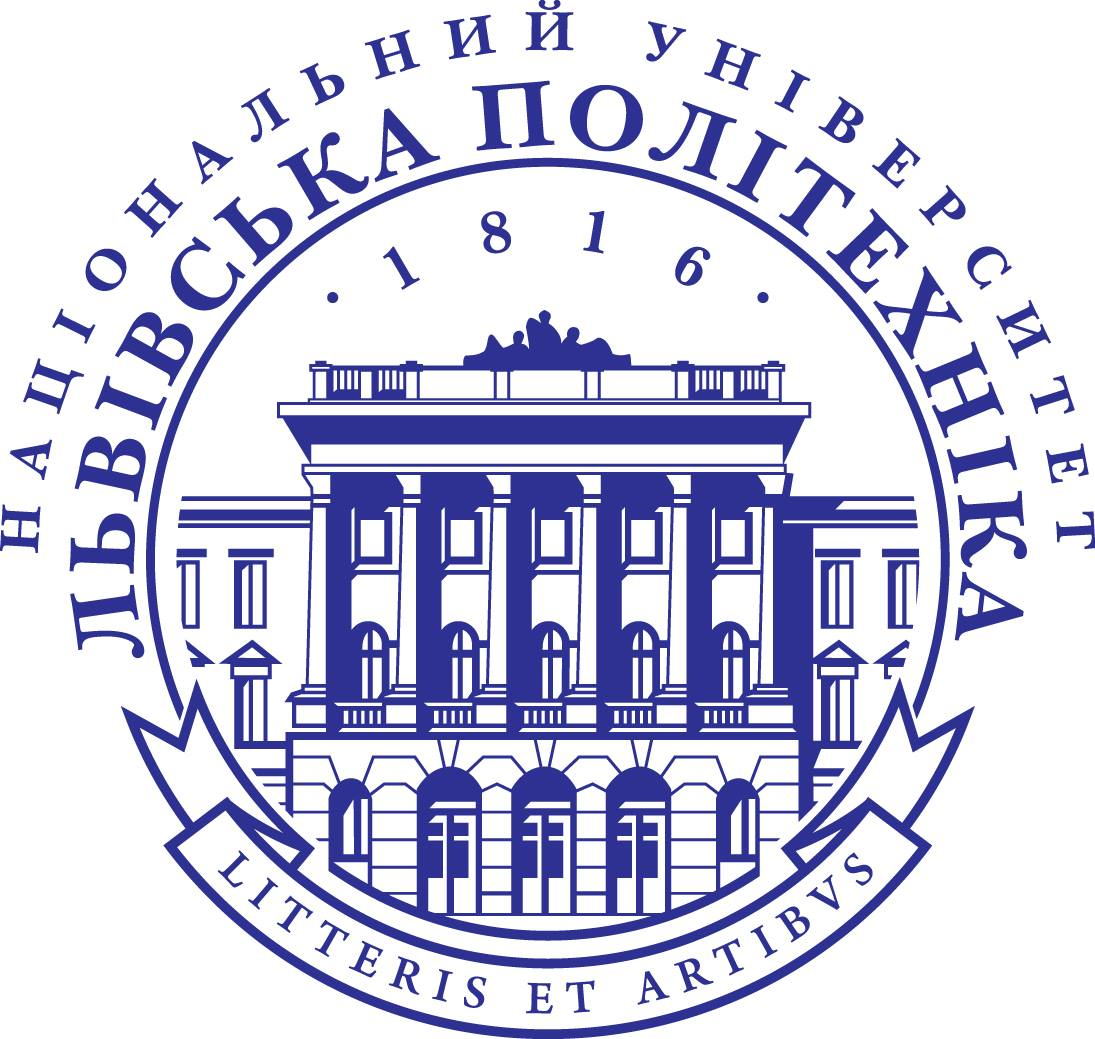 Вживання алкоголю та інших психоактивних речовин у Львівській області – результати опитування репрезентативної вибірки 18+
«Представлення результатів досліджень поширення залежностей у Польщі та Україні, обмін досвідом у сфері місцевих стратегій профілактики і вирішення проблем залежностей».  
 ЛЬВІВ , 8-9 грудня 2021
Завдання фінансується Фондом вирішення проблем азартних ігор
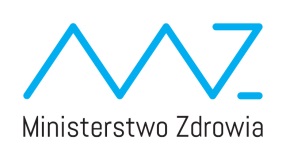 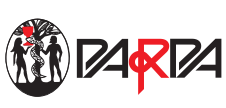 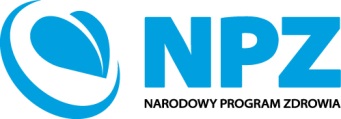 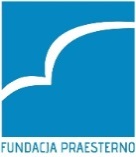 Вступ
Опитування  дають дані про  відмінності  вживання психоактивних речовин мешканцями Львівської  області, пов’язані з ними проблем, та ставлення до вживання  – отже, вони є одним з основних джерел даних для діагностики та моніторингу проблеми  .
Результати опитування 2019 року для всієї Львівської області презентували під час віртуальної конференції у грудні 2020 року. 
 В даній презентації будуть представлені результати щодо територіальних відмінностей
Методологія
Дослідження проведене  з використанням стандартизованого опитування, розробленого та впровадженого в рамках європейської програми RARHA на рубежі 2015 та 2016 років 
Випадкова вибірка репрезентативна для жителів Львівської області (1200 осіб), у тому числі львів’ян (400 осіб) віком від 18 років
Особисті інтерв'ю (face-to-face)
Реалізація дослідження: квітень-травень 2019 року
Вік в роках
Місце проживання
N =  467      333       400
Релігійні практики
Стать
Середньорічне споживання алкоголю на душу населення в літрах 100% етанолу (у відсотках)
Споживачі алкогольних напоїв за рівнем річного споживання на 100% алкоголю ( відсотки респондентів серед споживачів алкоголю)
Структура споживання алкогольних напоїв за типом напою
Частота вживання алкогольних напоїв споживачами (середня кількість днів вживання в році)
Середнє споживання окремих алкогольних напоїв у середньому за один день (середнє для споживачів даного напою в сантилітрах* 100% алкоголю)
Періодичне  надмірне вживання алкоголю хоча б раз за останні 12 місяців  (binge drinking)
Середня кількість  випадків
Відсотковий вимір
Періодичне  надмірне вживання алкоголю (binge drinking), принаймні раз протягом місця  (у відсотках)
Випадкове надмірне вживання (binge drinking), алкоголю принаймні раз на місяць ( у відсотках)
Надмірне вживання алкоголю - щорічне споживання більше 16 літрів 100% алкоголю для чоловіків і 9 літрів для жінок ( у відсотках  )
Чи знаєте ви когось, хто п'є надмірно або хоча б іноді вживає занадто багато ( шкала: значний вплив -  у відсотках)
Чи використовували ви такі речовини коли-небудь у своєму житті ( у  відсотках)
Чи використовували ви такі речовини коли-небудь протягом останніх 12 місяців ( у відсотках )
Чи використовували ви препарати коноплі коли-небудь протягом останніх 12 місяців ( у відсотках)
Як, на вашу думку,  наскільки вам буде важко отримати  наступні речовини, якщо ви цього захочете?(швидше легко + дуже легко – відсоток респондентів)
Висновки
Львів – найменше споживання алкоголю, найменша частота вживання та найменша середня кількість випитого за один день, крім пива. Відносно збалансована структура споживання. Хоча поширеність випадкового надмірного вживання алкоголю на рік є найвищою, частота його найнижча.
Села - не тільки найвище середнє споживання, але й найвища частота вживання алкогольних напоїв загалом, у тому числі міцних напоїв та пива. Найбільше щоденне споживання кожного алкогольного напою та середня кількість днів випадкового надмірного вживання алкоголю. Частка міцних напоїв у структурі споживання вища, ніж у Львові
Міста, крім Львова, в чомусь більше схожі на столицю області, а в інших – на сільську місцевість. Сума середнього споживання в інших містах подібна до Львова. Найбільша частота вживання  домашнього вина і найменша – пива та вина. За щоденним споживанням міцних напоїв ці міста більше схожі на сільську місцевість, а споживання вина – на Львів. Найменше щоденне споживання пива. Середня кількість днів випадкового надмірного вживання алкоголю розміщує міста, менші за Львів, посередині між селом і столицею області. Найбільша частка спиртних напоїв у структурі споживання.
Рекомендації
Результати  дослідження та порівнянь свідчать про пріоритетну потребу охопити сільське населення  профілактичними заходами, адресованим надмірно питущим, особливо щодо щоденного споживання. 
Варто інвестувати в заходи, спрямовані на зниження домінуючої ролі міцних спиртних напоїв у структурі споживання алкоголю. Остання рекомендація стосується в першу чергу міст, менших за Львів. 
Адресатами профілактики за межами Львова мають бути насамперед чоловіки, а у Львові в цьому контексті не варто забувати про жінок.
У релігійних практиках  можна знайти  прихований  превентивний потенціал, але  він локалізується  скоріше в  селах та в містах, менших за Львів.
Проблемою  Львова можуть бути продукти з канабісу, які мають стати об’єктом профілактичних заходів, особливо для молодого покоління дорослих мешканців. Тут також слід враховувати жінок, які у Львові  майже збігаються з чоловіками у поширенні вживання продуктів з канабісу.
Дякуємо за увагу !
halyna.z.herasym@lpnu.ua
sierosla@ipin.edu.pl
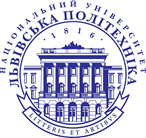 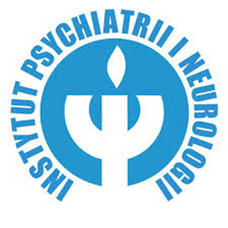